Computing model status
Giuseppe Andronico
Groups in JUNO
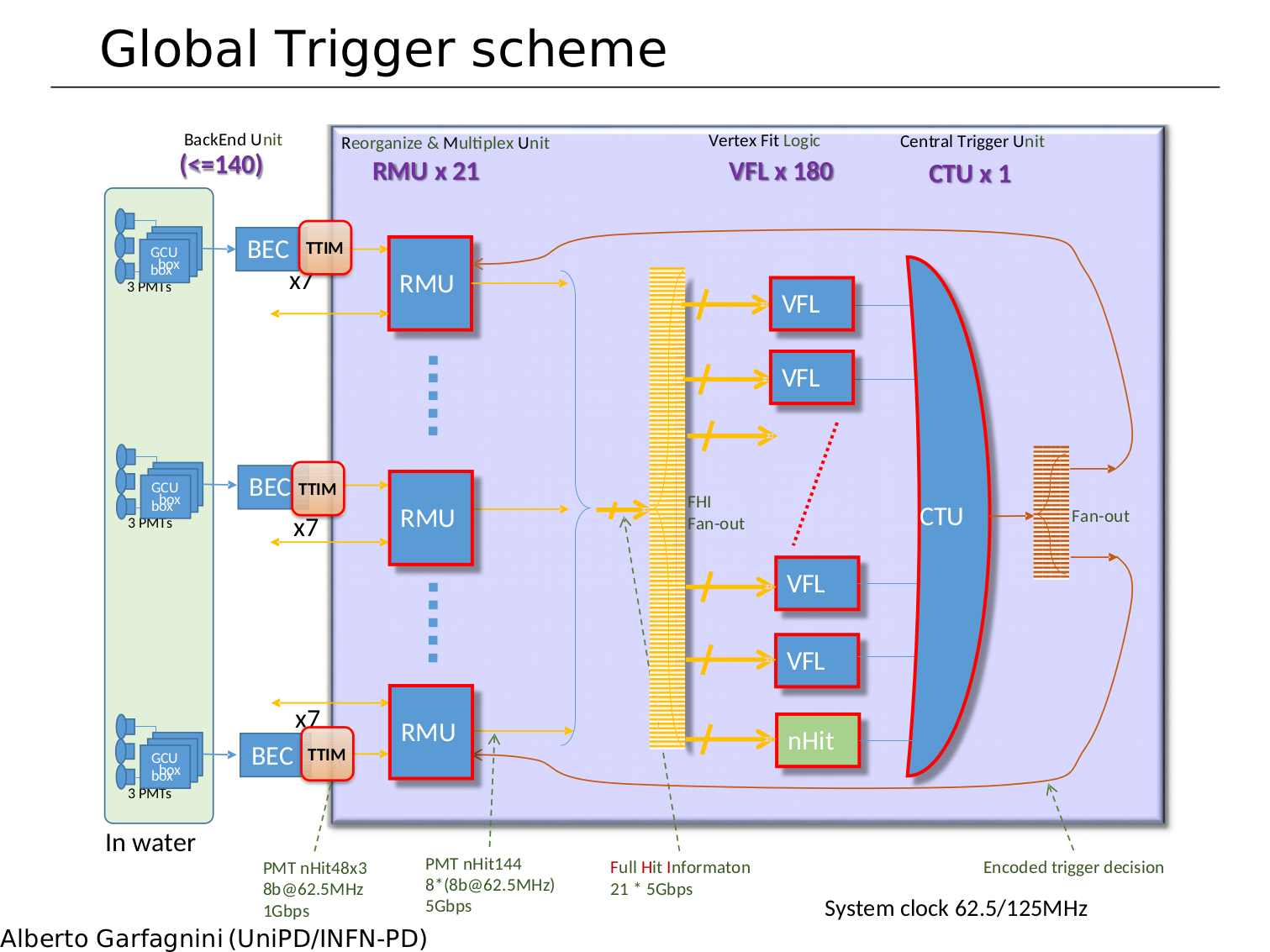 JUNO-doc-4274-v2
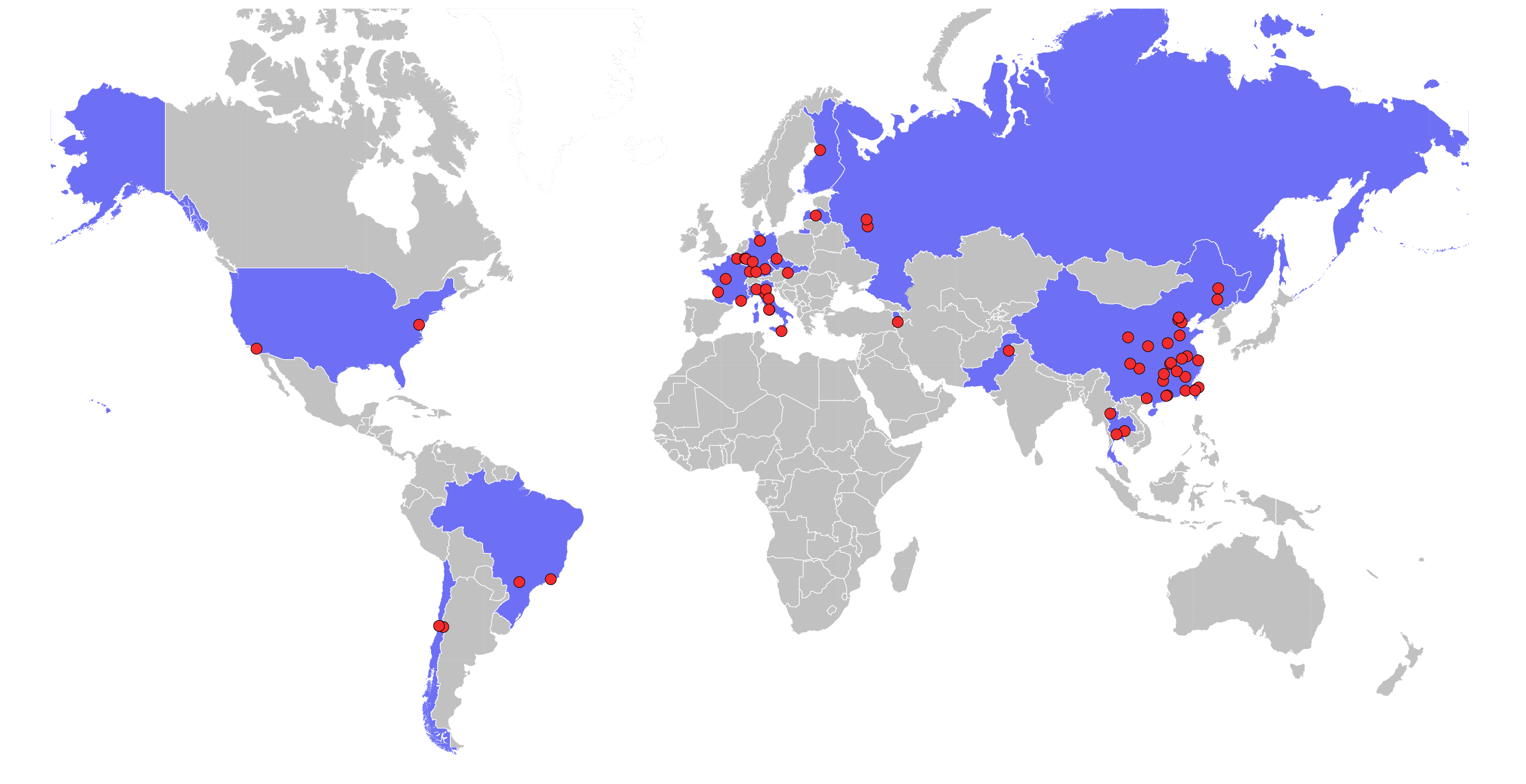 JUNO Collaboration
Data centers
Storage in format tape storage + disk storage
Computing model
Data
Offline
Software
Framework
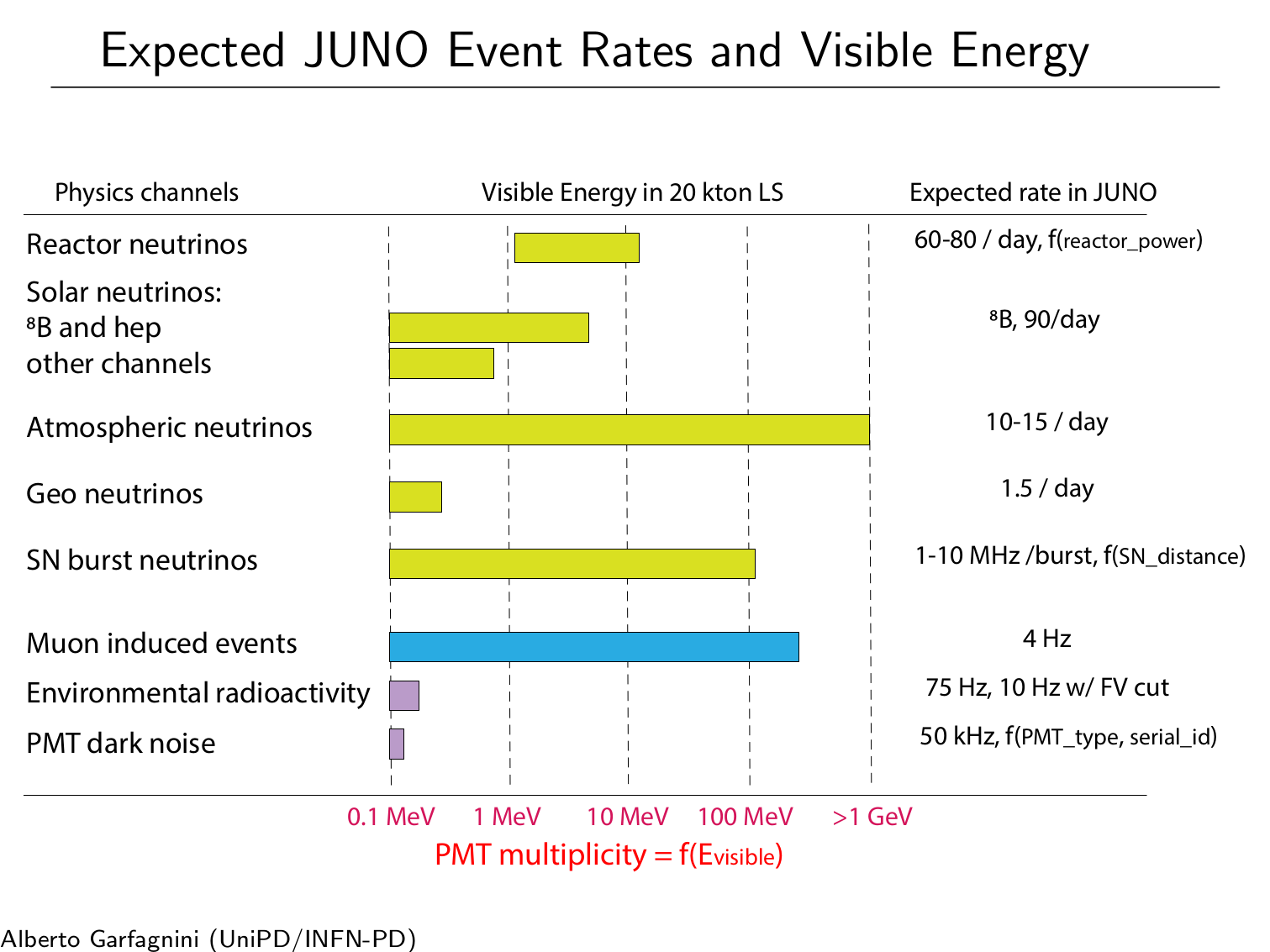 JUNO-doc-4274-v2
Computing model: data
Generic view
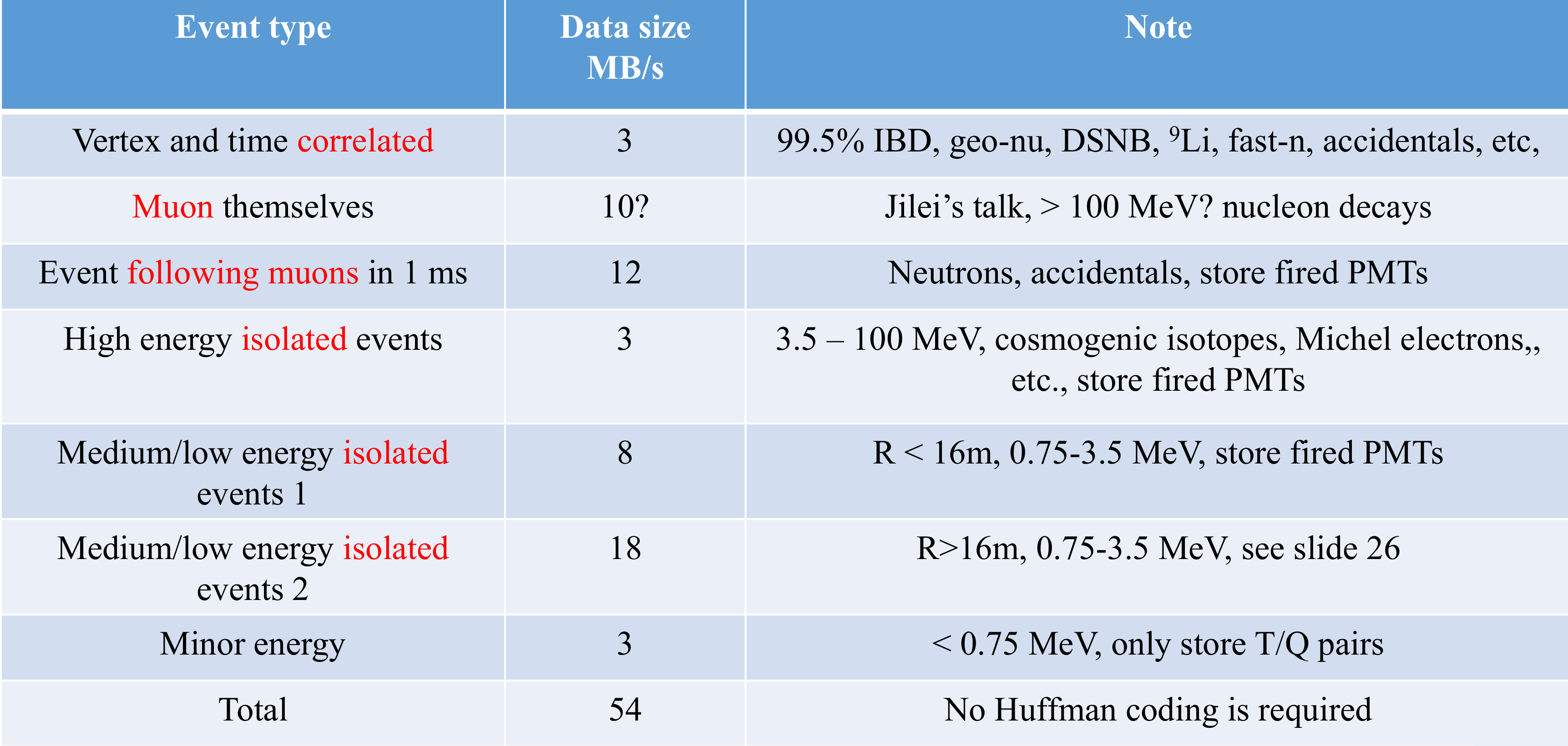 JUNO-doc-4766-v1
Computing model: data
Raw data
upper limit 2PB/year
Rec data
order of 200TB/year
Data type and volume
Sim data
order of 100TB/year
Calibration data*
0.6 PB/year
Analysis data
order of TB/year
upper limit 3PB disk/year
Storage
12000 CPU cores
Computing
Total resources requirements
* JUNO-doc-4787-v3
+ JUNO-doc-4789-v2
Computing model: data storage and flows
Computing model: raw data
JUNO-doc-4805-v1
Proposed raw data naming
Daq.RunNumber.StreamType.StreamName.FileTag.FileTime.FileSequence.dat
For example: daq.10001.Physics.CD.Neutrino.20190606123025.0001.dat
StreamType: 
Physics/CDCalib/WPCalib
StreamName:
Merged/CD/WP/SPMT/TT/MM/SN
FileTag
Test/Neutrino/SrcMoving/InPosition
FileTime
yyyymmddhhmmss
FileSequence
0001
Computer model: offline
Software framework
Largely based on SNIPER, developed at IHEP, with Root, Geant4, CLHEP, GCCXML and other libraries
Versioning and revision system: trac + svn
Build system for framework: cmake
Reconstruction and analysis
Reconstruction leaded from IHEP, distributed between the several data centres with a production tool
Analysis
Bound to groups working on different physical problems; for example
Inverse Beta Decay and Mass Ordering
Geo neutrinos
Solar neutrinos
Atmospheric neutrinos
Several groups interested to same data file for different analysis
Simulation
Based on software framework
Several tools for different physical problems and detector parts
Thank you